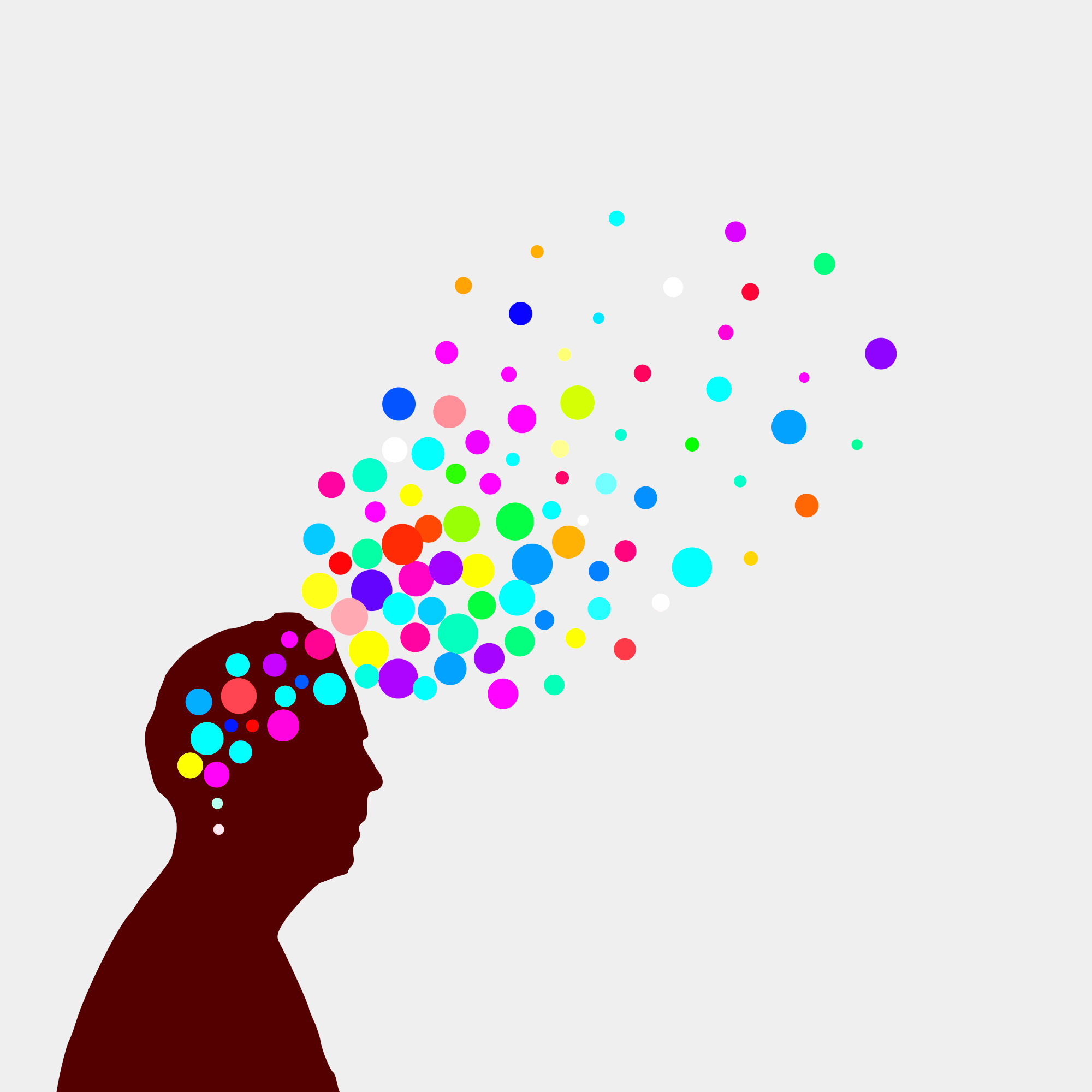 BEHOLD, I THOUGHT
II Kings 5:11
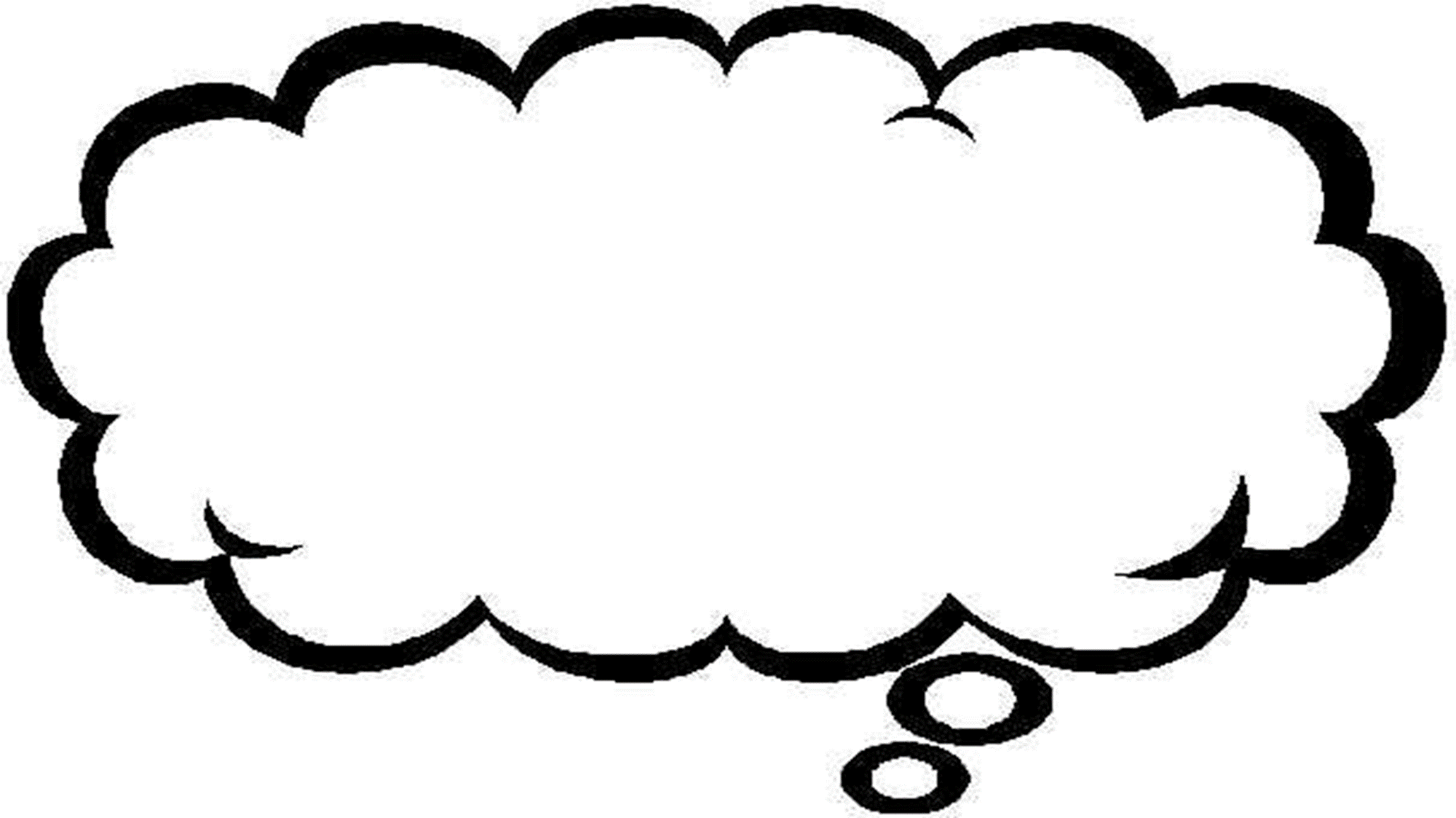 Behold, I thought….
That it would be better for everyone if we stopped being so insistent about certain doctrines and just agreed to disagree for the sake of love and unity.
We could get more MONEY and 
MEMBERS

We need to ease up a little.
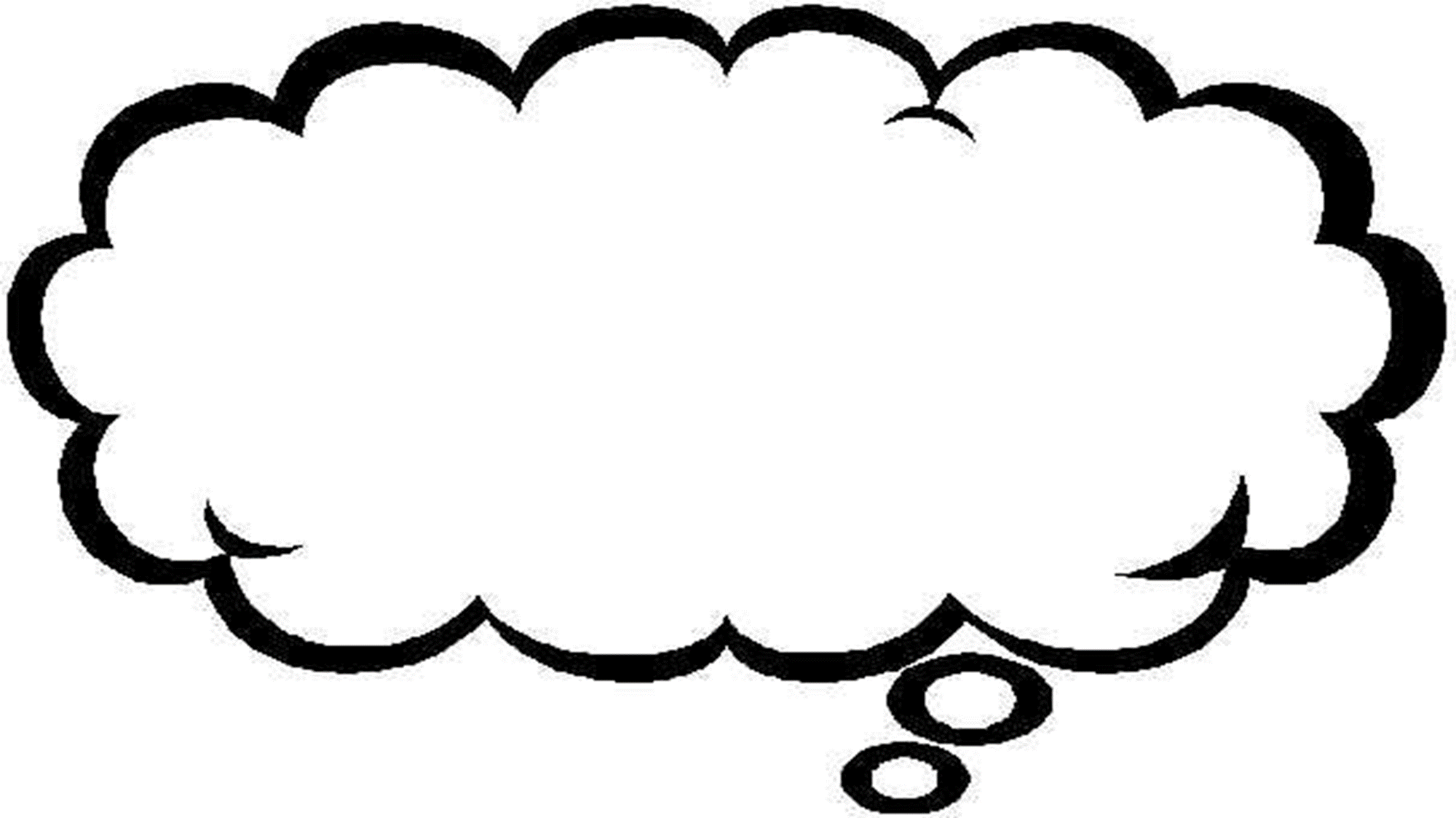 Behold, I thought….
That it would be more convenient and just as effective to have people ask the Lord into their hearts, rather, than try to get them to be baptized.
I Cor. 12:12-13
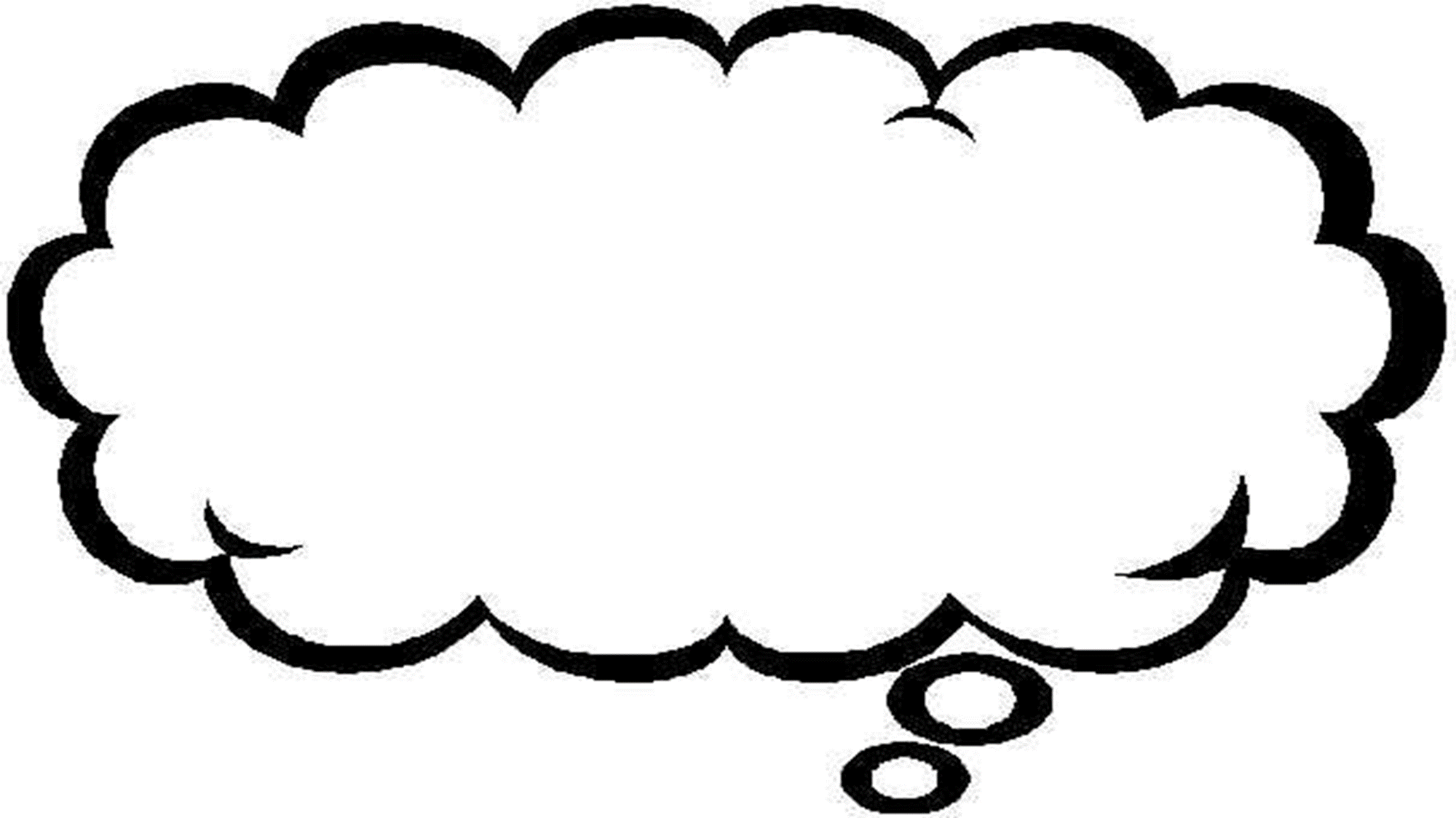 Behold, I thought….
That our family needed more time together and that missing Sunday night worship would be the perfect opportunity for that.
Because that is optional, right?
Not other things like……..

Even baby’s nap
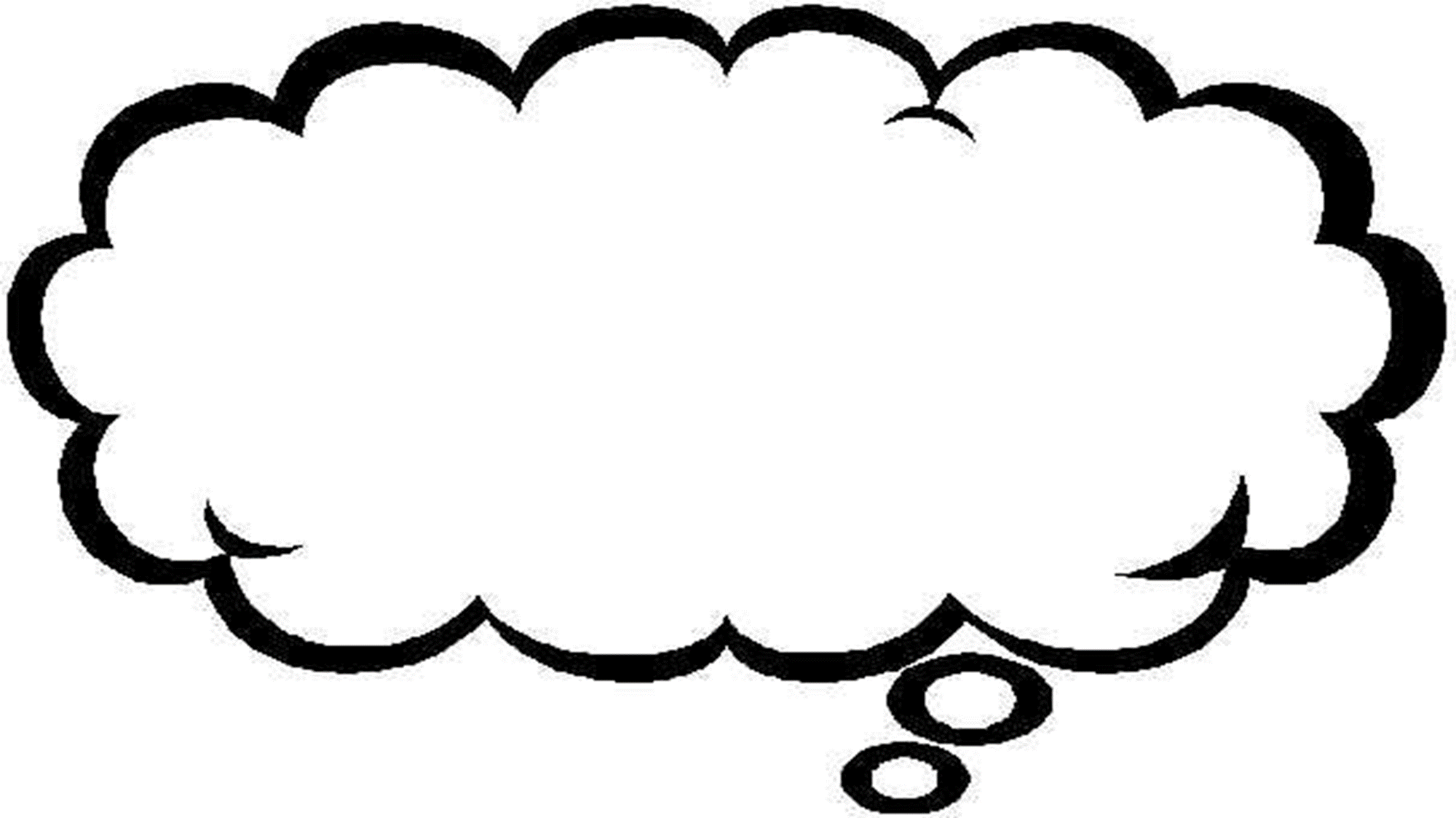 Behold, I thought….
That I could better help evangelize and influence people at bars and parties.
I Cor. 15:33
I Thess. 5:22
II Tim. 2:22
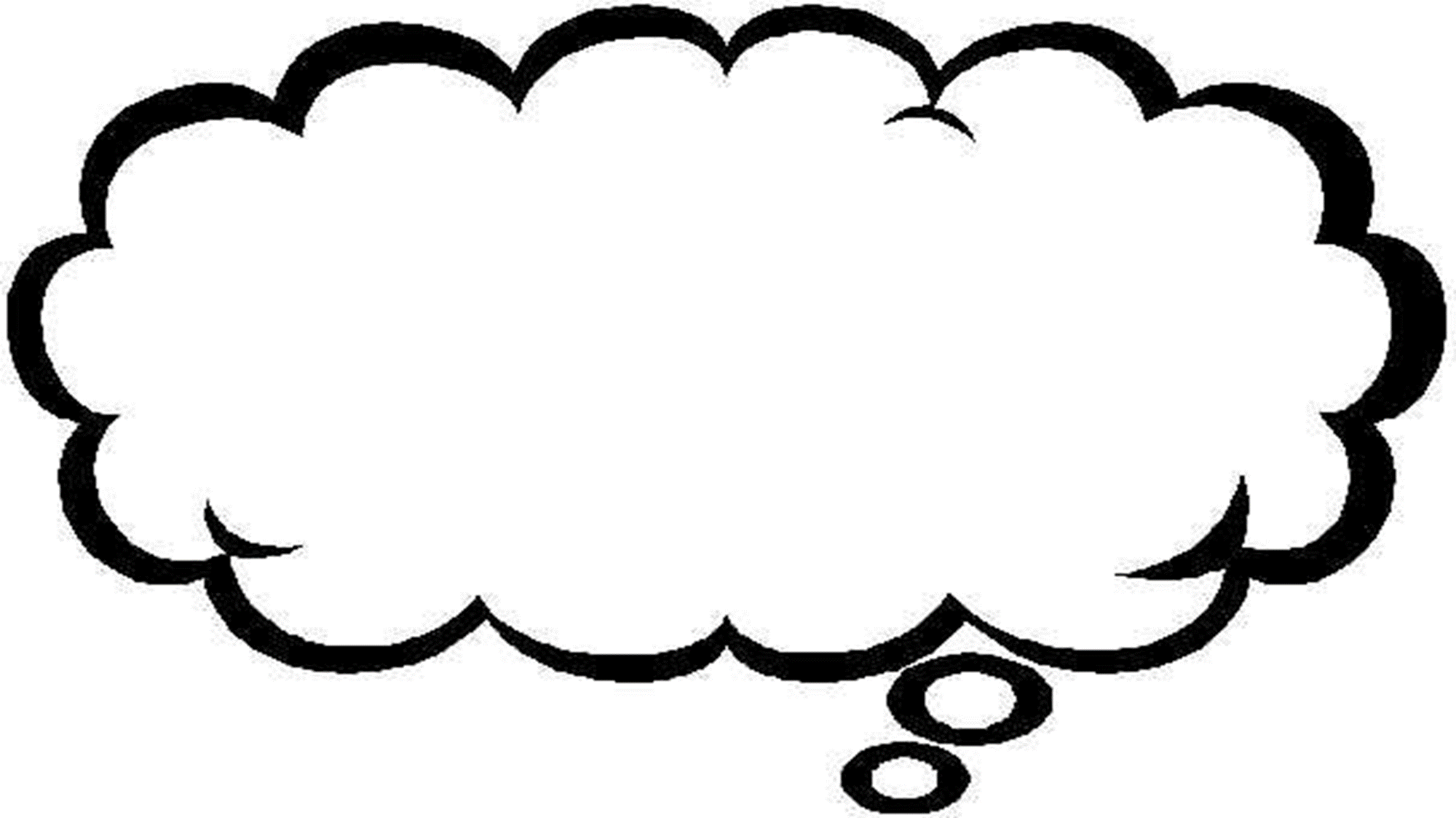 Behold, I thought….
That having an open marriage would liven up the relationship with my spouse and make things better.
Eph. 5:3
Titus 2:3-4
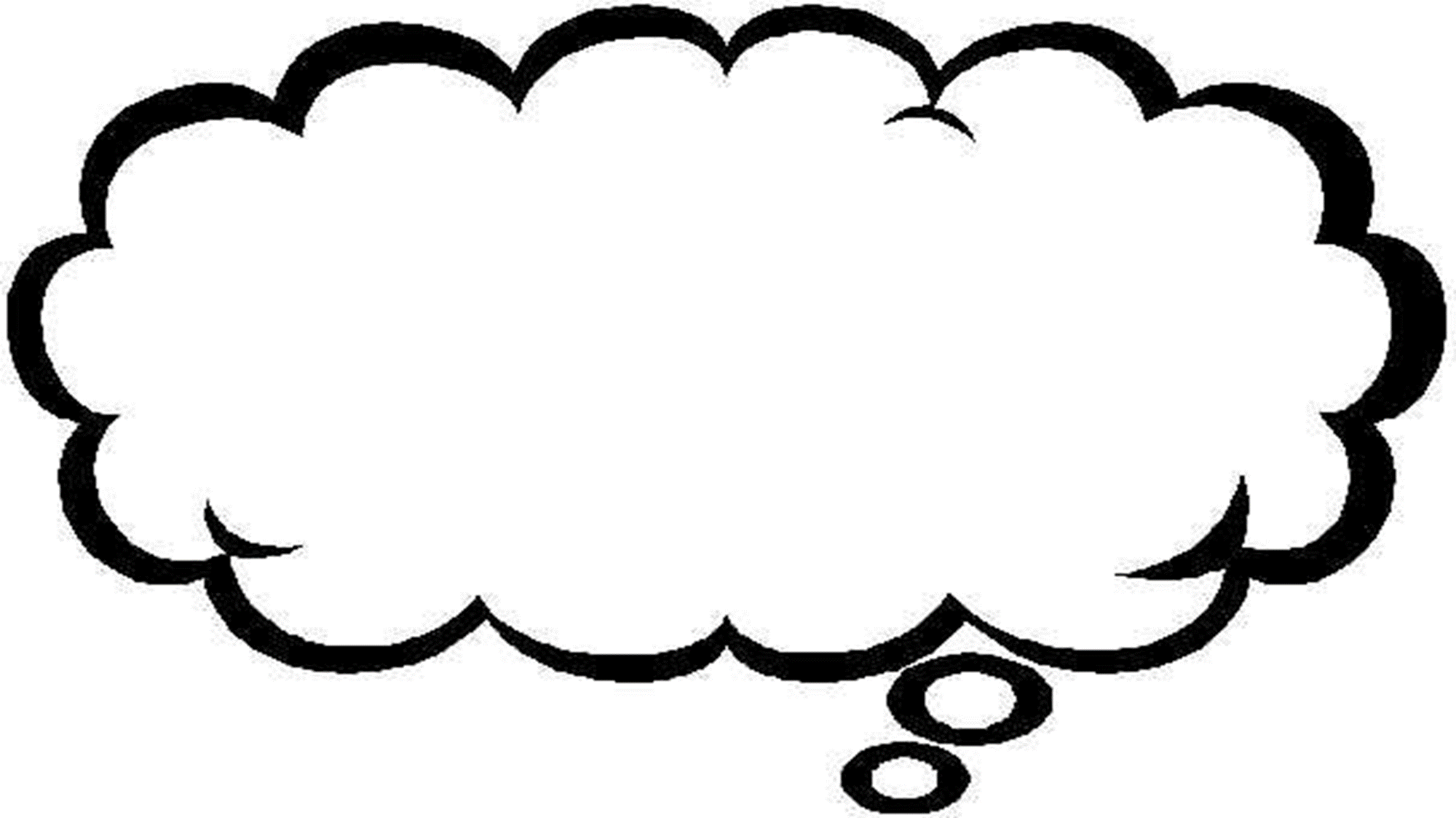 Behold, I thought….
That it is alright to lie to someone if the truth is going to hurt them. 
Colossians 3:9